NATIONAL HOUSE OF TRADITIONAL LEADERS AND THE DEPARTMENT OF TRADITIONAL AFFIARS
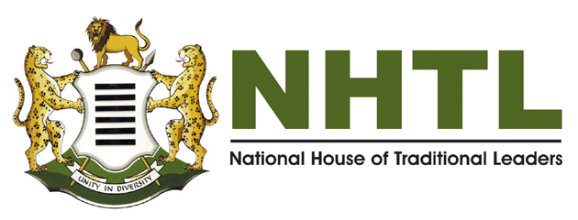 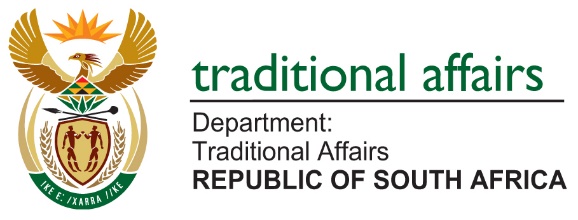 BRIEFING OF THE COGTA PORTFOLIO COMMIITTEE ON THE CUSTOMARY PRACTICE OF INITIATION
30 MARCH 2021    
19h00
PRESENTATION OUTLINE
Purpose of the presentation 
Background
Challenges facing cultural initiation 
Customary Initiation Practice during 2020  
Provincial state of readiness for the 2021 Winter Season 
Legislation on cultural initiation 
State of readiness for the implementation of C IB
Conclusion 
Recommendations
PURPOSE OF THE PRESENTATION
The purpose of the Presentation is to  brief the COGTA Portfolio Committee on Initiation Matters, including the provincial state of readiness for the 2021 Winter Initiation Season and the state of readiness for the implementation of the Customary Initiation Act, once enacted.
BACKGROUND
Cultural initiation practice takes place in all the provinces at different seasons 
In some provinces, initiation takes place in Winter and others in Summer, and in other provinces during both Summer and Winter seasons 
While some provinces face serious challenges relating the customary initiation practice, other provinces are doing well and have best practices on initiation matters 
Initiation is considered a sacred and secret practice and traditional leaders are the primary custodians of this practice 
Unfortunately, today this cultural practice has been hijacked by bogus practitioners and charlatans who give this revered cultural practice a bad name 
Unscrupulous initiation practices have resulted in the injuries and deaths of many initiates over the years
CHALLENGES FACING CUSTOMARY INITIATION
The following are the common challenges facing  initiation: 
Unregistered /illegal schools,  including cross-border initiation schools;
Abduction of boys;
Gangterism (especially in Gauteng) 
Bogus and inexperienced traditional surgeons;
Non-screening of initiates for their health status; 
Lack of/ minimal involvement of parents, traditional leaders and community members in some areas;
Physical abuse of initiates, including assault and deprivation of water; 
Poor monitoring of initiation schools; 
Poor involvement of key role players, e.g. traditional leaders, parents, community members; 
Unwillingness by communities to incorporate qualifying medical doctors in customary initiation practices; 
Injuries 
Deaths of initiates
Most of the deaths and injuries are prevalent in the Eastern Cape Province
CUSTOMARY INITIATION PRACTICE DURING 2020
In March 2020, the Deputy President DD Mabuza and several Ministers consulted with Houses, CONTRALESA , the Khoi-San and CRL Rights Commission on the COVID-19 pandemic in relation to the cultural initiation practice
The institution of traditional leadership took a decision to suspend the 2020 Winter initiation and traditional leaders  urged initiation practitioners  to abide by the Disaster Management Regulations 
The Initiation Monitoring Teams in the different provinces monitored initiation to ensure the closure of illegal initiation schools 
For the first time in many years, no single death related to initiation was recorded during the 2020 winter season
During the 2020 Summer Initiation Season, cultural initiation remained suspended
However, the Eastern Cape Province presented a Risk Adjusted Strategy to Cabinet that allowed the Province to conduct initiation in certain parts of the Province, excluding hotspots such as the Nelson Mandela Bay.  Unfortunately, thirteen (13) initiates lost their lives during the 2020 Summer Initiation season
PROVINCIAL STATE OF READINESS FOR THE  2021 WINTER INITIATION SEASON
The state of readiness for the 2021 Winter Initiation Season as provided by the Provinces is as follows:
The Free State has not yet pronounced on initiation issues this coming winter, as they mostly hold Summer initiation schools 
The Limpopo Province has  suspend cultural initiation this coming Winter
Gauteng is still assessing its state of readiness, with differing views from the different Regions on whether initiation should go ahead or not
The Eastern Cape has indicated it will be ready for the winter cultural initiation
The Western Cape has indicated it will be ready for the Winter season and is busy training traditional surgeons on COVID-19 Regulations and developing Standard Operating Procedures
Mpumalanga – the two Ndebele Kings have suspended winter initiation, while the other cultural groups have not yet pronounced on their state of  readiness
KZN – the larger part of KZN practices Medical Male Circumcision, with the exception of the  Sotho Group in Nquthu and the AmaXhosa, which are mostly likely to want to hold initiation, but have not yet pronounced on their state of readiness 
The North West Province has also not taken a decision on whether winter initiation will go ahead or not
State of readiness for the implementation of CIB
Once the Parliament Bills Office has submitted the CIB to the President and the President has assented to
the Bill, it will be published in the Government Gazette as an Act.

1.2 	In terms of section 42 of the CIB, the new law will take effect on a date to be determined by the President by proclamation in the Gazette.

1.3 	A commencement date will be considered and proposed immediately after the new law has been published in the Gazette.
State of readiness for the implementation of CIB
1.4	Immediately upon the publication of the new law in the Gazette, the DTA will finalise and submit the following commencement documentation to the Minister and the President:

	A Presidential Minute;
Two Presidential proclamations (in English and at least one other language; and
A Presidential Note, containing information and motivation relating to the proposed commencement date.

1.5 	Upon receipt of the signed commencement proclamations from the Presidency, the DTA will have it published in the Gazette and subsequently, implementation of the Act will commence.
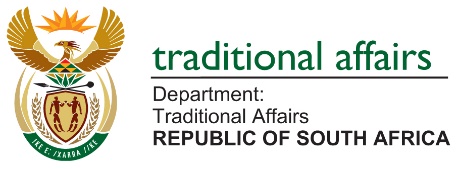 State of readiness for the implementation of CIB
2.1. Most of the implementation of the CIA will be done through and by the institutional mechanisms provided for in the Act, i.e. the National Initiation Oversight Committee (NIOC), national structure, and the Provincial Initiation Coordinating Committees (PICCs), provincial structures. 

2.2. The other four critical elements in relation to implementation of the CIA are:

The screening of principals, traditional surgeons, care-givers and traditional health practitioners as contemplated in section 20(2) of the CIB;
the minimum requirements for the registration of traditional surgeons;
educational material for the purposes of educating all role-players in initiation on the rights, responsibilities, roles and functions of such role-players and the rights of initiates; and
acceptable standards relating to discipline at initiation schools.

2.3. The presentation thus focuses on the establishment of the NIOC and PICCs as well as the above-mentioned core elements of the Act
State of readiness for the implementation of CIB
2.4	The first step required for the implementation of the new law, is the establishment of the National Initiation Oversight Committee (NIOC).

2.5 	In terms of section 40(1), the NIOC must be established within three months from the date of commencement of the Act.

2.6 	In preparation for this, the DTA is preparing letters for the Minister to the following persons who have to designate one or more representatives to the NIOC as per the provisions of the CIA:-
the Chairperson of the National House of Traditional Leaders (three members);
 	the CRL Rights Commission (one Commissioner);
 	the Interim Traditional Health Practitioners Council (one member);
 	Minister of Health (one person);
 	Minister of Women, Youth and Persons with Disabilities (one person);
 	Minister of Sport, Arts and Culture (one person); 	
 	National Director of Public Prosecutions (one person); and
 	National Commissioner of SAPS (one person).
State of readiness for the implementation of CIB
The Minister also has to designate one senior official from the DTA as member of the NIOC.

2.8 	At the same time, Premiers have to establish Provincial Initiation Coordinating Committees (PICC) within three months from the date of commencement of the Act. For this purpose, the DTA is currently preparing letters for the Minister to the Premiers to make them aware of this legal requirement.

2.9 	However, this will not apply to the Eastern Cape because the Eastern Cape Customary Male Initiation Practice Act, 2016, already makes provision for a PICC. Section 38 of the CIB determines that in instances where a PICC has been established under a provincial Act, it will continue to exist and operate in terms of such provincial Act.
State of readiness for the implementation of CIB
2.10. 	It is important to note that the majority of provisions of the Act will have to be implemented by the NIOC and PICCs.

2.11. 	In terms of section 10 of the CIB, the Department of Traditional Affairs (DTA) must provide financial and  administrative, including secretariat support to the NIOC:
For the purpose of administrative and secretariat support, the Director-General of the DTA must designate officials from the DTA. The Department has started a process of creating human resource capacity for Legislation Implementation, Monitoring and Compliance which will among others provide secretariat support to the NIOC.
The financial support to the NIOC will be in the form of a goods and services budget. It does not include salaries because the members are government officials and public office bearers who already receive salaries. To ensure that the goods and services budget caters for the needs of the NIOC, but also taking into account current financial constraints, the DTA intends to engage the NIOC once established before a budget allocation is made to the relevant Unit within the DTA. The Department will be able to provide a goods and services budget for the NIOC.
State of readiness for the implementation of CIB
2.12.  Regarding implementation of the CIA by Provinces, Premiers will be required to establish PICCs and provide administrative, secretariat  and financial support to their PICCs. The DTA will support Provinces to establish the PICCs within the prescribed timeframes. 

2.13. Section 9 requires of the NIOC to develop and maintain a database. As part of administrative  support to the NIOC, the DTA will provide assistance to the NIOC in this regard. However, the design and functionalities of a suitable database will be discussed with the NIOC once established to ensure it can accommodate the information specified in the CIB.
State of readiness for the implementation of CIB
2.14. Section 19.(2) of the CIB requires that the National House must, after consultation with the provincial houses and in any instance where a provincial house has not been established, after consultation with the Premier or any MEC designated by the Premier for this purpose, develop—
criteria to be used for the purposes of the screening of principals, traditional 	surgeons, care-givers and traditional health practitioners as contemplated in 	section 20(2);
the minimum requirements for the registration of traditional surgeons, subject to the provisions of section 41(3);
educational material for the purposes of educating all role-players in initiation on the rights, responsibilities, roles and functions of such role-players and the rights of initiates; and
acceptable standards relating to discipline at initiation schools.
State of readiness for the implementation of CIB
2.15. Section 41.(4)(a) of the CIB provides that the Minister may, by notice in the Gazette and after consultation with all Premiers, the National House, provincial houses and the Minister responsible for health, determine the fees to be paid, subject to subsection (5)—
by a traditional surgeon to the PICC, in respect of the registration of such a surgeon; and
to a traditional surgeon for his or her services rendered during initiation.
Before making a final determination of the fees, the Minister must, by notice in the Gazette, publish the proposed fees for public comment.
2.16.The DTA Division responsible for Legislation Implementation, Monitoring and Compliance (in consultation with relevant role players) will by the end of the 2021/2022 financial year finalise the process to support the Minister to determine the customary initiation fees in this regard.
RECOMMENDATIONS
It is recommended that the Portfolio Committee:

Takes note of the Report on cultural initiation 
Makes inputs on the Report 







;
9
THANK YOU
10